Accessory Design Inspiration
Week 1 
Sydney Loew
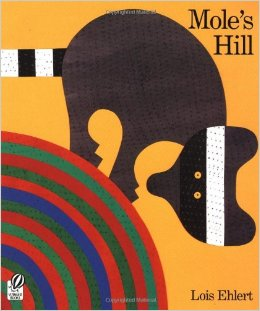 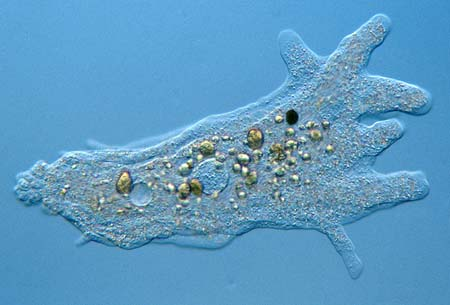 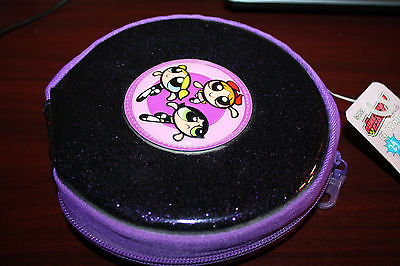 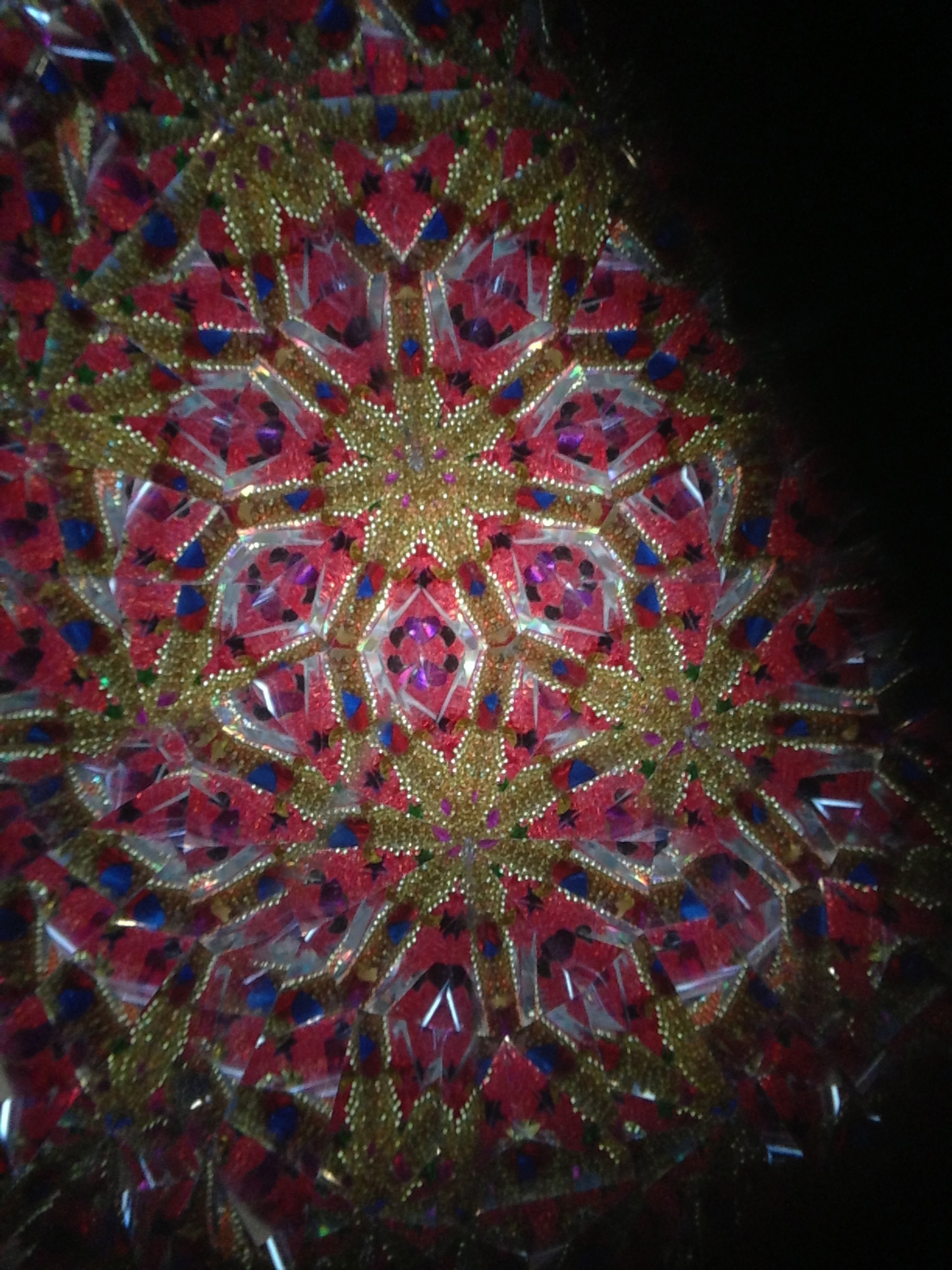 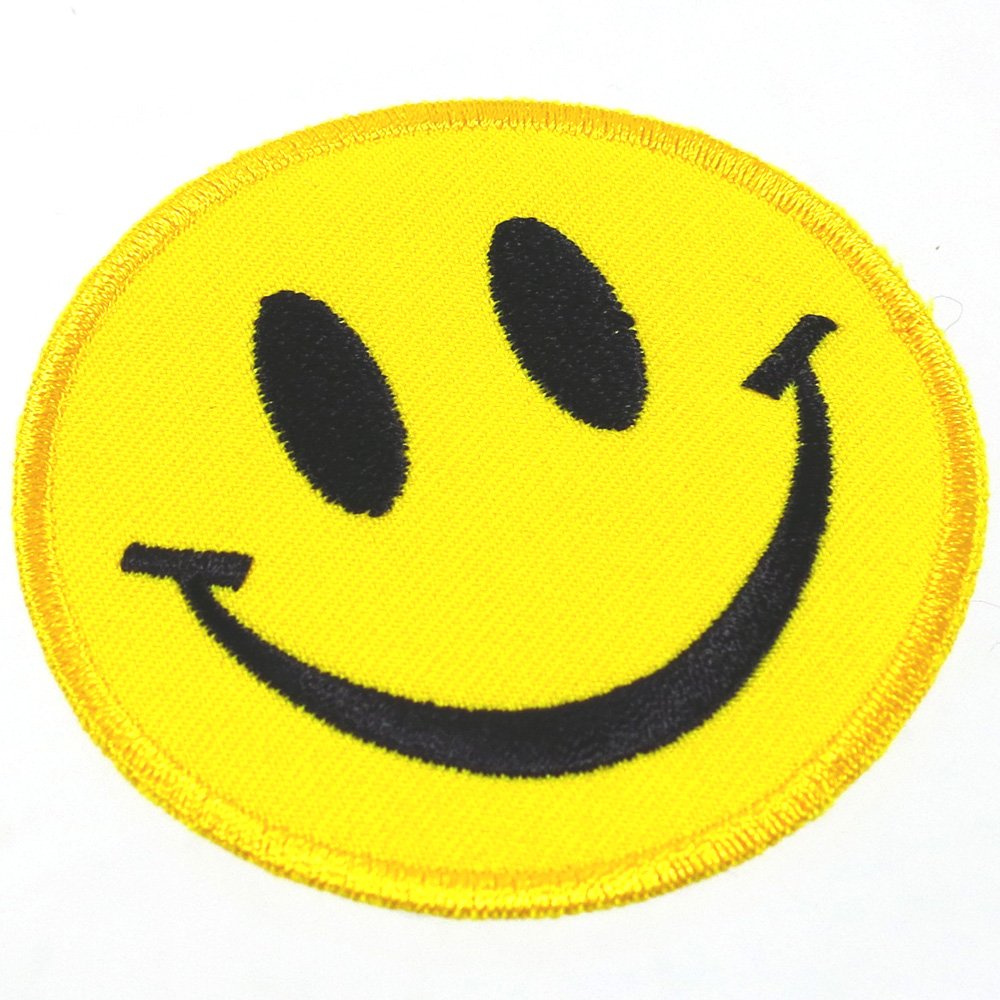